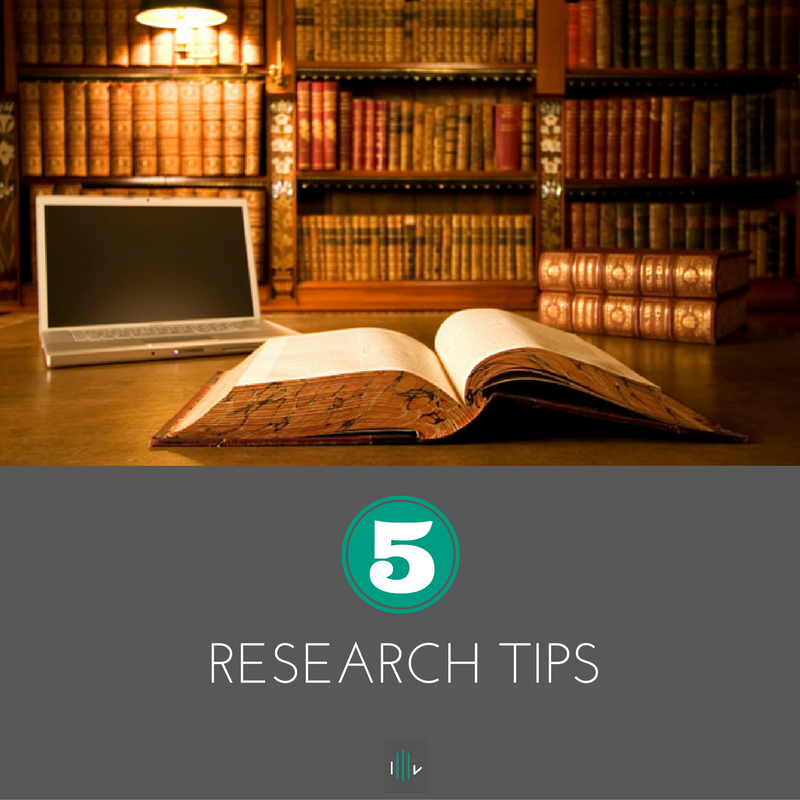 MATSATI.COM Teaching Ministry
Website: https://www.matsati.com YouTube Channel: https://www.youtube.com/user/MATSATI/
ישעיהו מח:טו-כב  / Isaiah 48:15-22
LIVE STREAM: 6:30 pm EST Thursday
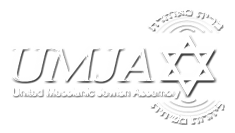 New Telegram Channel: Messianic Ministries
https://t.me/MessianicMinistries
Focus: The Way of Life - Following Yeshua the Messiah with an emphasis on walking in His footsteps according to the Torah
A Community
for Learning
Discuss the Scriptures, 
learn the languages, 
and fellowship
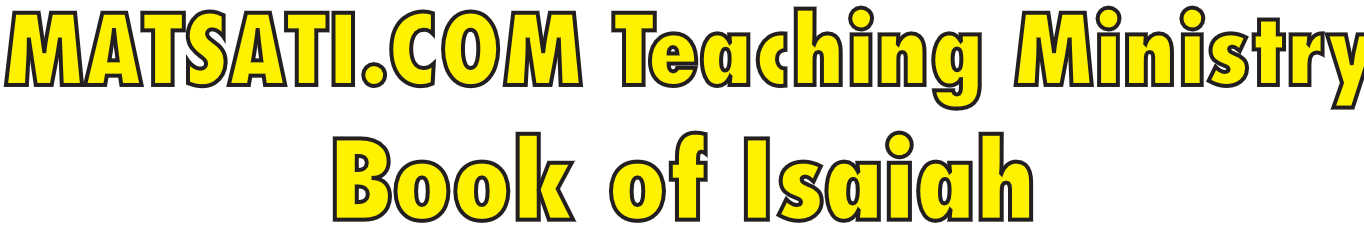 Isaiah 48:15-22
ישעיהו מח:טו-כב
Walking in God's Ways for Prosperity and Peace
Isaiah / ישעיה
http://www.matsati.com
מבוא לישעיהו

Part 1
Isaiah / ישעיה
http://www.matsati.com
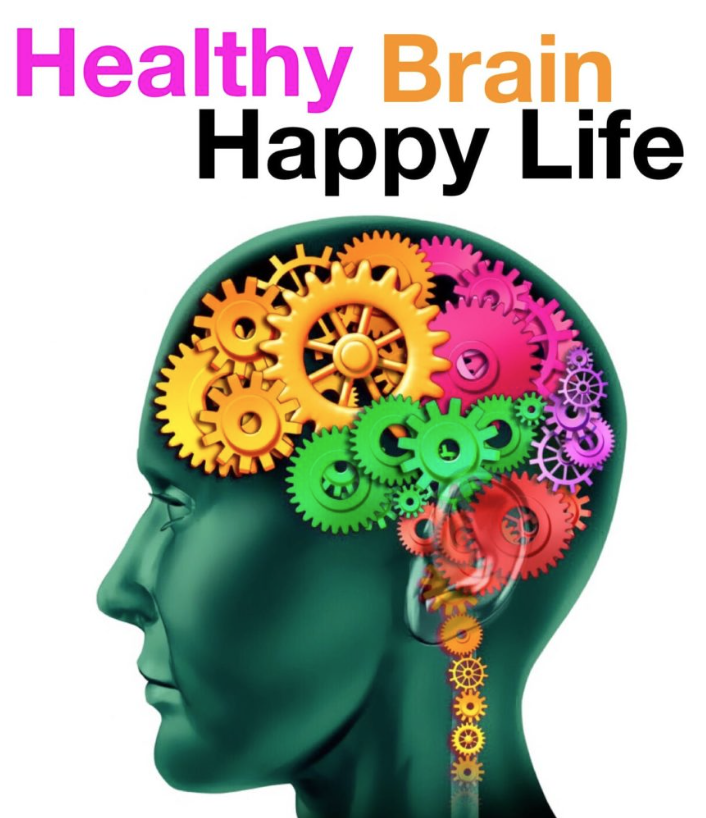 God's word plays a crucial role in maintaining a sound and healthy mind. For example, the Scriptures teach us that God's word has the power to renew our minds. 

Romans 12:2 "Do not conform to the pattern of this world, but be transformed by the renewing of your mind." 

This renewal process involves replacing harmful thought patterns with God's truth, leading to healthier thinking. 

Paul writes saying: 

2 Timothy 1:7 "For God hath not given us the spirit of fear; but of power, and of love, and of a sound mind."
Psalm 119:165
 שָׁל֣וֹם רָ֭ב לְאֹהֲבֵ֣י תוֹרָתֶ֑ךָ וְאֵֽין־לָ֥מוֹ מִכְשֽׁוֹל
Isaiah / ישעיה
http://www.matsati.com
ספר משלי פרק ג
ה   בְּטַח אֶל-יְהֹוָה בְּכָל-לִבֶּךָ וְאֶל-בִּינָתְךָ אַל-תִּשָּׁעֵן: ו   בְּכָל-דְּרָכֶיךָ דָעֵהוּ וְהוּא יְיַשֵּׁר אֹרְחֹתֶיךָ: 
Mishley / Proverbs 3:5–6  
3:5 Trust in the LORD with all thine heart; And lean not unto thine own understanding. 3:6 In all thy ways acknowledge him, And he shall direct thy paths. (KJV)
Isaiah / ישעיה
http://www.matsati.com
ספר ישעיה

Part 2
Isaiah / ישעיה
http://www.matsati.com
﻿ספר ישעיה פרק מח
﻿טו   אֲנִי אֲנִי דִּבַּרְתִּי אַף-קְרָאתִיו הֲבִיאֹתִיו וְהִצְלִיחַ דַּרְכּוֹ: טז   קִרְבוּ אֵלַי שִׁמְעוּ-זֹאת לֹא מֵרֹאשׁ בַּסֵּתֶר דִּבַּרְתִּי מֵעֵת הֱיוֹתָהּ שָׁם אָנִי וְעַתָּה אֲדֹנָי יְהֶוִֹה שְׁלָחַנִי וְרוּחוֹ:       יז   כֹּה-אָמַר יְהֹוָה גֹּאַלְךָ קְדוֹשׁ יִשְֹרָאֵל אֲנִי יְהֹוָה אֱלֹהֶיךָ מְלַמֶּדְךָ לְהוֹעִיל מַדְרִיכְךָ בְּדֶרֶךְ תֵּלֵךְ: יח   לוּא הִקְשַׁבְתָּ לְמִצְוֹתָי וַיְהִי כַנָּהָר שְׁלוֹמֶךָ וְצִדְקָתְךָ כְּגַלֵּי הַיָּם: יט   וַיְהִי כַחוֹל זַרְעֶךָ וְצֶאֱצָאֵי מֵעֶיךָ כִּמְעוֹתָיו לֹא-יִכָּרֵת וְלֹא-יִשָּׁמֵד שְׁמוֹ מִלְּפָנָי: כ   צְאוּ מִבָּבֶל בִּרְחוּ מִכַּשְֹדִּים בְּקוֹל רִנָּה הַגִּידוּ הַשְׁמִיעוּ זֹאת הוֹצִיאוּהָ עַד-קְצֵה הָאָרֶץ אִמְרוּ גָּאַל יְהֹוָה עַבְדּוֹ יַעֲקֹב: כא   וְלֹא צָמְאוּ בָּחֳרָבוֹת הוֹלִיכָם מַיִם מִצּוּר הִזִּיל לָמוֹ וַיִּבְקַע-צוּר וַיָּזֻבוּ מָיִם: כב   אֵין שָׁלוֹם אָמַר יְהֹוָה לָרְשָׁעִים:
Isaiah / ישעיה
http://www.matsati.com
Romans 8:28–30  
8:28 And we know that all things work together for good to them that love God, to them who are the called according to his purpose. 8:29 For whom he did foreknow, he also did predestinate to be conformed to the image of his Son, that he might be the firstborn among many brethren. 8:30 Moreover whom he did predestinate, them he also called: and whom he called, them he also justified: and whom he justified, them he also glorified. (KJV 28 Οἴδαμεν δὲ ὅτι τοῖς ἀγαπῶσιν τὸν θεὸν ⸀πάντα συνεργεῖ ⸆ εἰς ⸇ ἀγαθόν, τοῖς κατὰ πρόθεσιν κλητοῖς οὖσιν*. 29 ὅτι οὓς προέγνω, καὶ προώρισεν συμμόρφους τῆς εἰκόνος τοῦ υἱοῦ αὐτοῦ*, εἰς τὸ εἶναι αὐτὸν πρωτότοκον ἐν πολλοῖς ἀδελφοῖς·* 30 οὓς δὲ ⸀προώρισεν, τούτους καὶ ἐκάλεσεν·* καὶ οὓς ἐκάλεσεν, τούτους καὶ ἐδικαίωσεν·* οὓς δὲ ἐδικαίωσεν, τούτους καὶ ἐδόξασεν*.)
Isaiah / ישעיה
http://www.matsati.com
The Peace of God through Obedience to His Commands
Promises of Peace: Throughout the Bible, there are numerous promises of peace for those who obey God's commands. For example, in Isaiah 48:18, it says, יח   לוּא הִקְשַׁבְתָּ לְמִצְוֹתָי וַיְהִי כַנָּהָר שְׁלוֹמֶךָ וְצִדְקָתְךָ כְּגַלֵּי הַיָּם " If only you had paid attention to my commands, then peace would have been like a river, and your righteousness like the waves of the sea." This implies a direct connection between obedience and peace in the lives of believers.
The Nature of God's Commands: The Bible teaches that God's commands are inherently good and designed for the well-being of His people. By obeying these commands, believers can experience the peace that comes from living in accordance with God's will. For instance, in Psalm 119:165, it states, שָׁל֣וֹם רָ֭ב לְאֹהֲבֵ֣י תוֹרָתֶ֑ךָ וְאֵֽין־לָ֥מוֹ מִכְשֽׁוֹל׃ " Great peace have those who love your law, and nothing can make them stumble."
The Presence of God: Obedience to God's commands often leads to a deeper relationship with Him, which in turn brings peace. In John 14:27, Jesus says, "Peace I leave with you; my peace I give you. I do not give to you as the world gives. Do not let your hearts be troubled and do not be afraid." This suggests that the peace of God is a gift that comes from a close relationship with Him.
The Fruit of the Spirit: The peace of God is also one of the fruits of the Holy Spirit, which believers can experience as they obey God's commands and live according to His will. In Galatians 5:22-23, it says, "But the fruit of the Spirit is love, joy, peace, forbearance, kindness, goodness, faithfulness, gentleness, and self-control. Against such things, there is no law."
Isaiah / ישעיה
http://www.matsati.com
1 Peter 1:18–19  
1:18 Forasmuch as ye know that ye were not redeemed with corruptible things, as silver and gold, from your vain conversation received by tradition from your fathers; 1:19 But with the precious blood of Christ, as of a lamb without blemish and without spot: (KJV εἰδότες ὅτι οὐ φθαρτοῖς, ἀργυρίῳ ἢ χρυσίῳ, ἐλυτρώθητε ἐκ τῆς ματαίας ὑμῶν ἀναστροφῆς πατροπαραδότου ἀλλὰ τιμίῳ αἵματι ὡς ἀμνοῦ ἀμώμου καὶ ἀσπίλου Χριστοῦ)
Isaiah / ישעיה
http://www.matsati.com
Romans 8:18–23  
8:18 For I consider that the sufferings of this present time are not worthy to be compared with the glory that is to be revealed to us. 8:19 For the anxious longing of the creation waits eagerly for the revealing of the sons of God. 8:20 For the creation was subjected to futility, not willingly, but because of Him who subjected it, in hope 8:21 that the creation itself also will be set free from its slavery to corruption into the freedom of the glory of the children of God. 8:22 For we know that the whole creation groans and suffers the pains of childbirth together until now. 8:23 And not only this, but also we ourselves, having the first fruits of the Spirit, even we ourselves groan within ourselves, waiting eagerly for our adoption as sons, the redemption of our body. (NASB *18 Λογίζομαι γὰρ ὅτι οὐκ ἄξια τὰ παθήματα* τοῦ νῦν καιροῦ πρὸς τὴν μέλλουσαν δόξαν ἀποκαλυφθῆναι εἰς ἡμᾶς*. 19 ἡ γὰρ ἀποκαραδοκία τῆς ⸀κτίσεως τὴν ἀποκάλυψιν τῶν υἱῶν τοῦ θεοῦ ἀπεκδέχεται*. 20 τῇ γὰρ ματαιότητι ἡ κτίσις ὑπετάγη, ⸂οὐχ ἑκοῦσα⸃ ἀλλὰ διὰ τὸν ὑποτάξαντα, ⸄ἐφʼ ἑλπίδι⸅* 21 ⸀ὅτι καὶ αὐτὴ ἡ κτίσις ⸁ἐλευθερωθήσεται ἀπὸ τῆς δουλείας τῆς φθορᾶς εἰς τὴν ἐλευθερίαν τῆς δόξης τῶν τέκνων τοῦ θεοῦ*. 22 οἴδαμεν γὰρ ὅτι πᾶσα ἡ κτίσις συστενάζει καὶ ⸀συνωδίνει ἄχρι τοῦ νῦν·* 23 οὐ μόνον δέ, ἀλλὰ ⸂καὶ αὐτοὶ⸃ τὴν ἀπαρχὴν τοῦ πνεύματος ἔχοντες, ⸄ἡμεῖς καὶ αὐτοὶ⸅ ἐν ἑαυτοῖς στενάζομεν* °υἱοθεσίαν ἀπεκδεχόμενοι, τὴν ἀπολύτρωσιν τοῦ σώματος ἡμῶν*.)
Isaiah / ישעיה
http://www.matsati.com
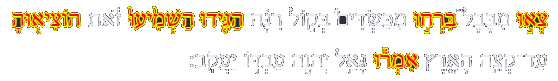 צְא֣וּ  “to go out” or “to exit” 
בִּרְח֣וּ  “to flee”
הַגִּ֤ידוּ  “to declare” or “to tell”
הַשְׁמִ֙יעוּ֙  “to make heard” or “to proclaim”
הוֹצִיא֖וּהָ  “to bring out” or “to utter”
אִמְר֕וּ “to say”
Isaiah / ישעיה
http://www.matsati.com
Rabbinic Literature
ספרות רבנית

Part 3
Isaiah / ישעיה
http://www.matsati.com
Targum Jonathan son of Uziel Isaiah 48:15-22
48:15 I by my WORD have made a covenant with Abraham your father; yea, I have called him, I have brought him into the land of the place of my Shekinah, and I prospered his way. 48:16 Come ye near to my WORD; hear ye this; I have not spoken in secret from the beginning; at the time when the nations separated themselves from fearing me, at that time I brought Abraham your father to my service. The prophet saith: And now the Lord God, and His WORD, hath sent me. 48:17 Thus saith the Lord, thy Redeemer, the Holy One of Israel; I am the Lord thy God, who teacheth thee what will profit thee, who sheweth the way wherein thou shouldest walk. 48:18 If thou hadst hearkened to my commandments, thy peace would certainly have been as the overflowing of the river Euphrates, and thy righteousness as the waves of the sea. 48:19 Thy seed had certainly been as numerous as the sand; and thy children’s children as the gravel thereof: the name of Israel should not have ceased nor have been destroyed from before me for ever. 48:20 Go ye forth from Babylon, flee ye from the province of the land of the Chaldeans, declare ye with a voice of singing, bring the joyful tidings of this, bring it to the ends of the earth, say ye, The Lord hath redeemed His servants of the house of Jacob. 48:21 He will not suffer them to thirst in the desert; He will guide them; He will cause water to flow for them from the rock: yea, He will cleave the rock, and the waters shall gush out. 48:22 There is no peace, saith the Lord, unto the wicked. (TgJ)
Isaiah / ישעיה
http://www.matsati.com
Isaiah / ישעיה
http://www.matsati.com
Steinsaltz on Isaiah 48:17
כֹּה אָמַר ה' גֹּאַלְךָ, קְדוֹשׁ יִשְׂרָאֵל: אֲנִי ה' אֱלֹהֶיךָ המְלַמֶּדְךָ לְהוֹעִיל לך, מַדְרִיכֲךָ בְּדֶרֶךְ שבה ראוי שתֵּלֵךְ.
So said the Lord, your Redeemer, Holy One of Israel: I am the Lord your God, who teaches you for your good, who guides you on the way that you should go.

The Way God Guides and Teaches His People
Through His commandments and laws, as seen in the Torah, which is considered the foundation of God’s instruction and guidance.
Through the wisdom and knowledge imparted in the scriptures.
Through the Holy Spirit, as mentioned in the NT, which teaches and reminds believers of God’s teachings.
Through the experiences and lessons learned by biblical figures.
Isaiah / ישעיה
http://www.matsati.com
Rashi on Isaiah 48:16 Parts 1-2
מעת היותה שם אני. מעידן דאיתפרשו עממיא מדחלתי תמן אנא קריבתיה לאברהם אבוכון לפולחני:
from the time it was, there was I [Jonathan paraphrases:] From the time the nations ceased fearing Me, there I brought Abraham your father near to My service.
ועתה ה' אלהים שלחני ורוחו אמר נביא וכען ה' אלהים שלחני ומימריה עירובי דברים מי שאמר זה לא אמר זה, ומדרש אגדה רבי תנחומא פירש שמעו זאת תורת משה שנא' בה זאת התורה לא מראש בסתר דברתי בסיני והנביא אומר מעת היות' לאותו דבר שהוא אומר שם אני, ולמדנו מכאן שכל הנביאי' עמדו בסיני ועת' שלחני להנבא אליהם ואף לשון זה ישנו עירוב דברים לא מראש בסתר דברתי אמרה שכינה מעת היותה שם אני אומר הנביא ויש לפתור שלא יהו עירובי דברים קרבו אלי שמעו זאת שאני מתנבא לכם על מפלת בבל וגאולתכם לא מראש בסתר דברתי אותה מעת היות' שגזר הקב"ה להביא' שם הייתי לומד (ס"א למדת) שמשעת הגזירה הקב"ה מעמיד הנביא שעתיד להנבא על הדבר בסוף פמליא של מעלה ואע"פ שעדיין אינו נוצר:
and now, the Lord God has sent me, and His spirit [Jonathan paraphrases:] Said the prophet, “And now, the Lord God has sent me, and His word.” This is an intermingling of words. The one who said this did not say that [i.e., the first part of the verse was said by God, and the second part by the prophet]. And the Aggadic Midrash of Rabbi Tanhuma (Yithro 21) explains: Hearken to this—This alludes to Moses’ Torah, referred to as “This is the Torah.” In the beginning, I did not speak in secretat Sinai. And the prophet says, “From the time that thing was that, He says, I was there.” And we learned from here that all the prophets stood at Sinai. And now He sent me to prophesy to them. Even in this version there is an intermingling of words. “In the beginning I did not speak in secret,” was said by the Shechinah. “From the time it was, there was I,” was said by the prophet. It is possible to interpret it so that there should not be intermingling of words [as follows:] Draw near to me, hearken to this what I prophesy to you regarding the downfall of Babylon and your redemption. In the beginning I did not speak that in secret. From the time it was, that the Holy One, blessed be He, decreed to bring it, there I was. This teaches that from the time of the decree, the Holy One, blessed be He, appoints the prophet who is destined to prophesy regarding the matter in the council of the heavenly household, although it has not yet been created.
Isaiah / ישעיה
http://www.matsati.com
Isaiah / ישעיה
http://www.matsati.com
Zohar, Lech Lecha 1:2
רַבִּי חִזְקִיָּה אָמַר דְּמִתְרַחֲקֵי מִקוּדְשָׁא בְּרִיךְ הוּא וְאִנּוּן רְחִיקִין מִנֵּיהּ, וּבְגִין כָּךְ אִקְרוּן אַבִּירֵי לֵב. הָרְחוֹקִים מִצְּדָקָה דְּלָא בָּעָאן לְקָרְבָא לְגַבֵּי קוּדְשָׁא בְּרִיךְ הוּא, בְּגִין כָּךְ אִנּוּן רְחוֹקִים מִצְּדָקָה, כֵּיוָן דְּאִנּוּן רְחוֹקִים מִצְּדָקָה רְחוֹקִים אִנּוּן מִשָּׁלוֹם דְּלֵית לוֹן שָׁלוֹם. דִּכְתִיב, (ישעיהו מ״ח:כ״ב) אֵין שָׁלוֹם אָמַר יְיָ לָרְשָׁעִים. מַאי טַעְמָא בְּגִין דְּאִנּוּן רְחוֹקִים מִצְּדָקָה.
Rabbi Chizkiyah commented "Since they draw themselves away from the Holy One, blessed be He, therefore they remain far away from Him. And because of this they are called stout-hearted. They "are far from righteousness." (because) they do not wish to come closer to the Holy One, blessed be He. And because of this, they "are far from righteousness." Because they are far from righteousness, they are also far from peace; they can have no peace. As it is written, "There is no peace, says Hashem, to the wicked" (Yeshayah 48:22). And why is that so? Because they "are far from righteousness," they have no peace!
Isaiah / ישעיה
http://www.matsati.com
Key Points that are Highlighted in the Zohar

Closeness to God: The commentary emphasizes the importance of seeking closeness with God. This can be achieved through prayer, study of scriptures, and living a life in accordance with God’s commandments.
Pursuit of Righteousness: Being “far from righteousness” is equated with being far from God. Therefore, pursuing righteousness—acting justly, showing mercy, living with integrity—aligns one’s life with what God wants for our lives and His presence will dwell with us. 
Peace as a Result: Both the Scriptures and the commentary suggest that peace is a result of righteousness and closeness to God. Therefore, if one seeks peace, they should strive for righteousness and seek to draw near to God.
Isaiah / ישעיה
http://www.matsati.com
Talmud Bavli Ketubot 104a:8
אָמַר רַבִּי אֶלְעָזָר: בְּשָׁעָה שֶׁהַצַּדִּיק נִפְטָר מִן הָעוֹלָם, שָׁלֹשׁ כִּיתּוֹת שֶׁל מַלְאֲכֵי הַשָּׁרֵת יוֹצְאוֹת לִקְרָאתוֹ, אַחַת אוֹמֶרֶת לוֹ: ״בֹּא בְּשָׁלוֹם״, וְאַחַת אוֹמֶרֶת: ״הוֹלֵךְ נִכְחוֹ״, וְאַחַת אוֹמֶרֶת לוֹ: ״יָבֹא שָׁלוֹם יָנוּחוּ עַל מִשְׁכְּבוֹתָם״. בְּשָׁעָה שֶׁהָרָשָׁע נֶאֱבָד מִן הָעוֹלָם, שָׁלֹשׁ כִּיתּוֹת שֶׁל מַלְאֲכֵי חַבָּלָה יוֹצְאוֹת לִקְרָאתוֹ, אַחַת אוֹמֶרֶת: ״אֵין שָׁלוֹם אָמַר ה׳ לָרְשָׁעִים״, וְאַחַת אוֹמֶרֶת לוֹ: ״לְמַעֲצֵבָה יִשְׁכַּב״, וְאַחַת אוֹמֶרֶת לוֹ: ״רְדָה וְהׇשְׁכְּבָה אֶת עֲרֵלִים״.
Rabbi Elazar said: At the time when a righteous individual departs from the world, three contingents of ministering angels go out toward him. One says to him: Enter in peace; and one says to him: Each one that walks in his uprightness; and one says to him: He enters in peace, they rest in their beds. At the time when a wicked person perishes from the world, three contingents of angels of destruction go out toward him. One says to him: “There is no peace, says the Lord concerning the wicked” (Isaiah 48:22); and one says to him: “You shall lie down in sorrow” (Isaiah 50:11); and one says to him: “Go down, and be laid with the uncircumcised” (Ezekiel 32:19).
Isaiah / ישעיה
http://www.matsati.com